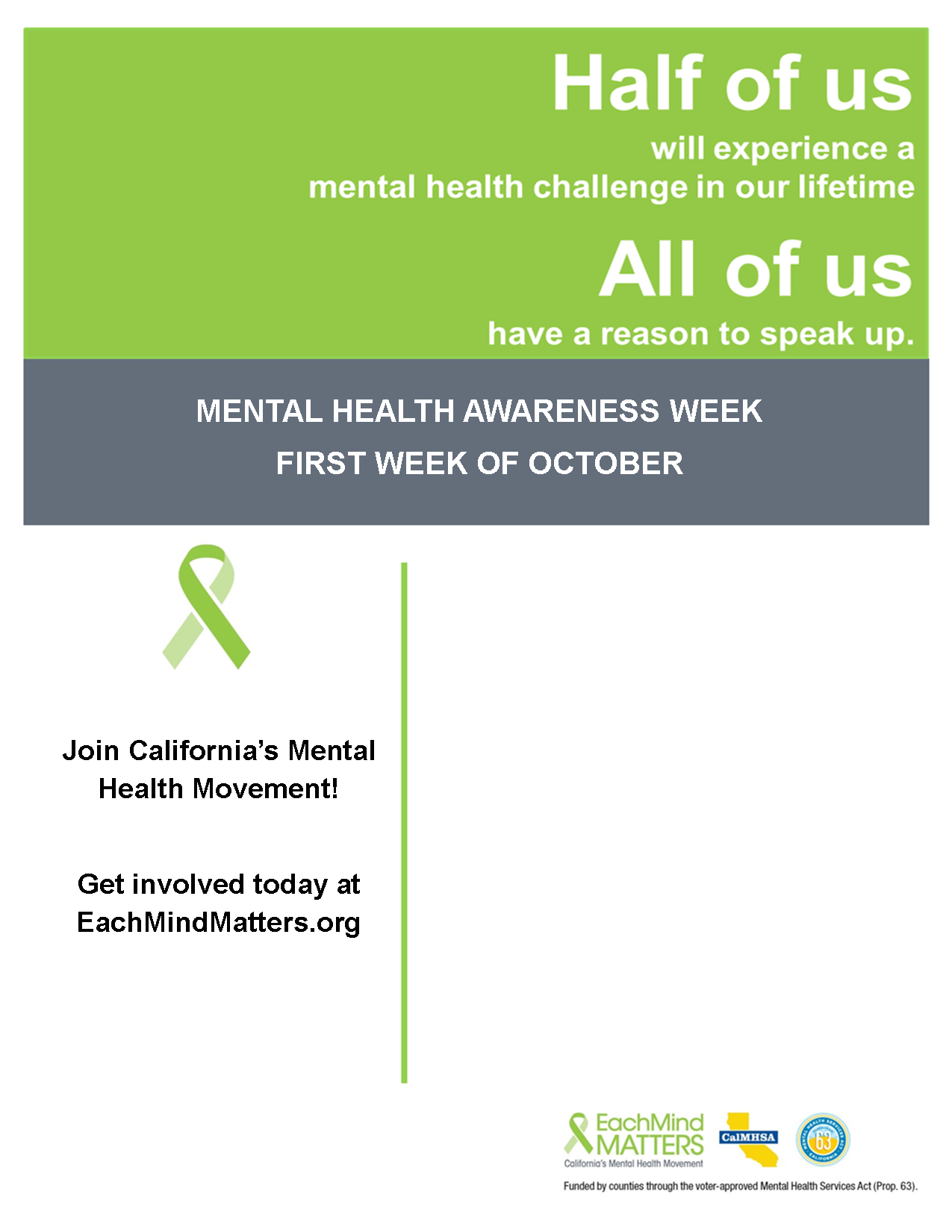 JOIN US AT SUNSHINE COUNTY’S
 2016 COMMUNITY HEALTH FAIR

Saturday, October 8, 2016

12 – 4 p.m.

123 Sunshine Drive
       Sunshine County, CA 11111

Food, games, prizes for the entire family

Free Admission
Insert County Logo Here